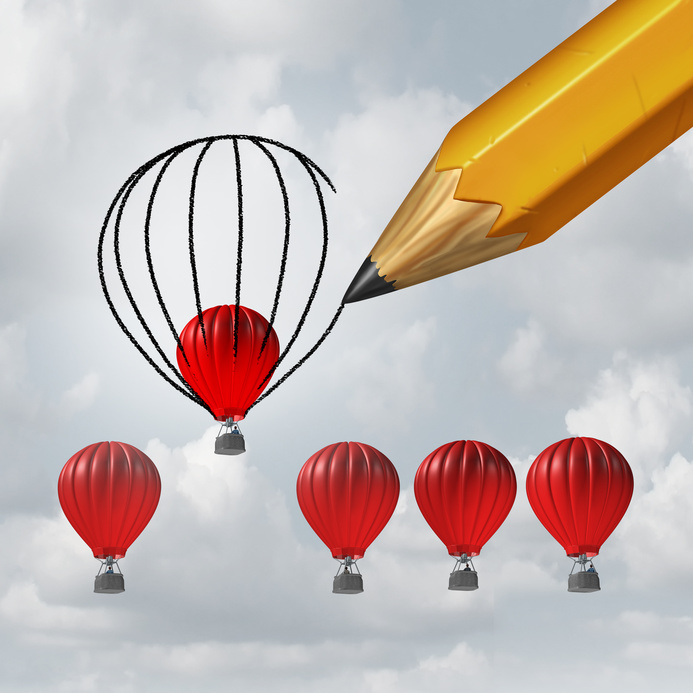 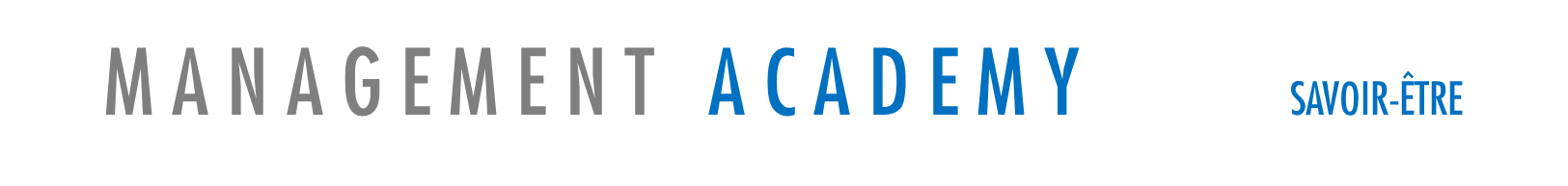 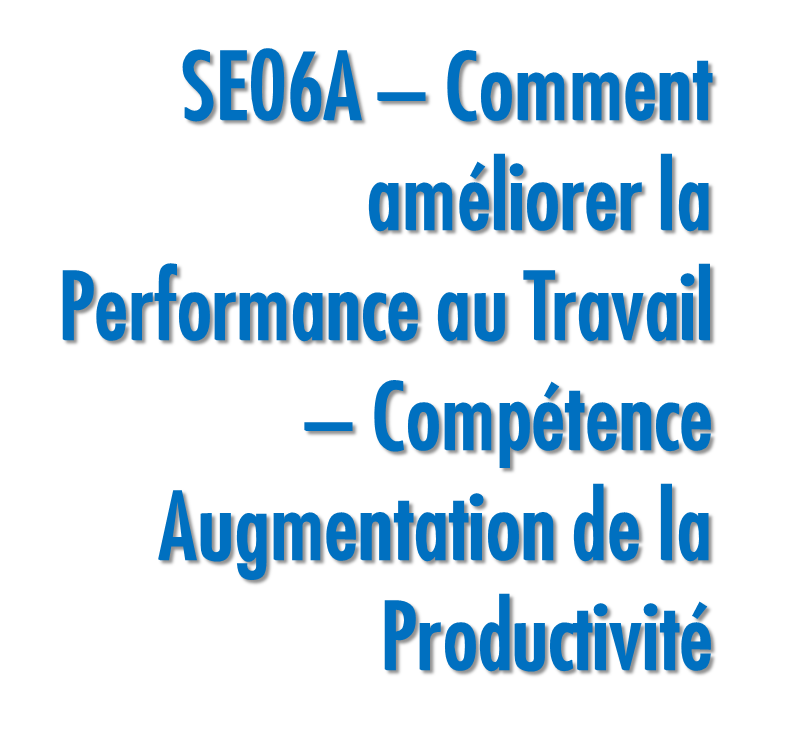 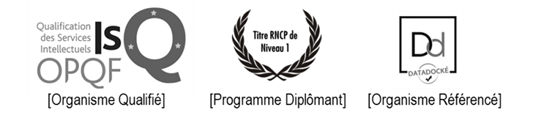 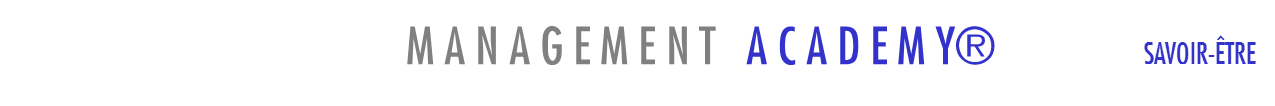 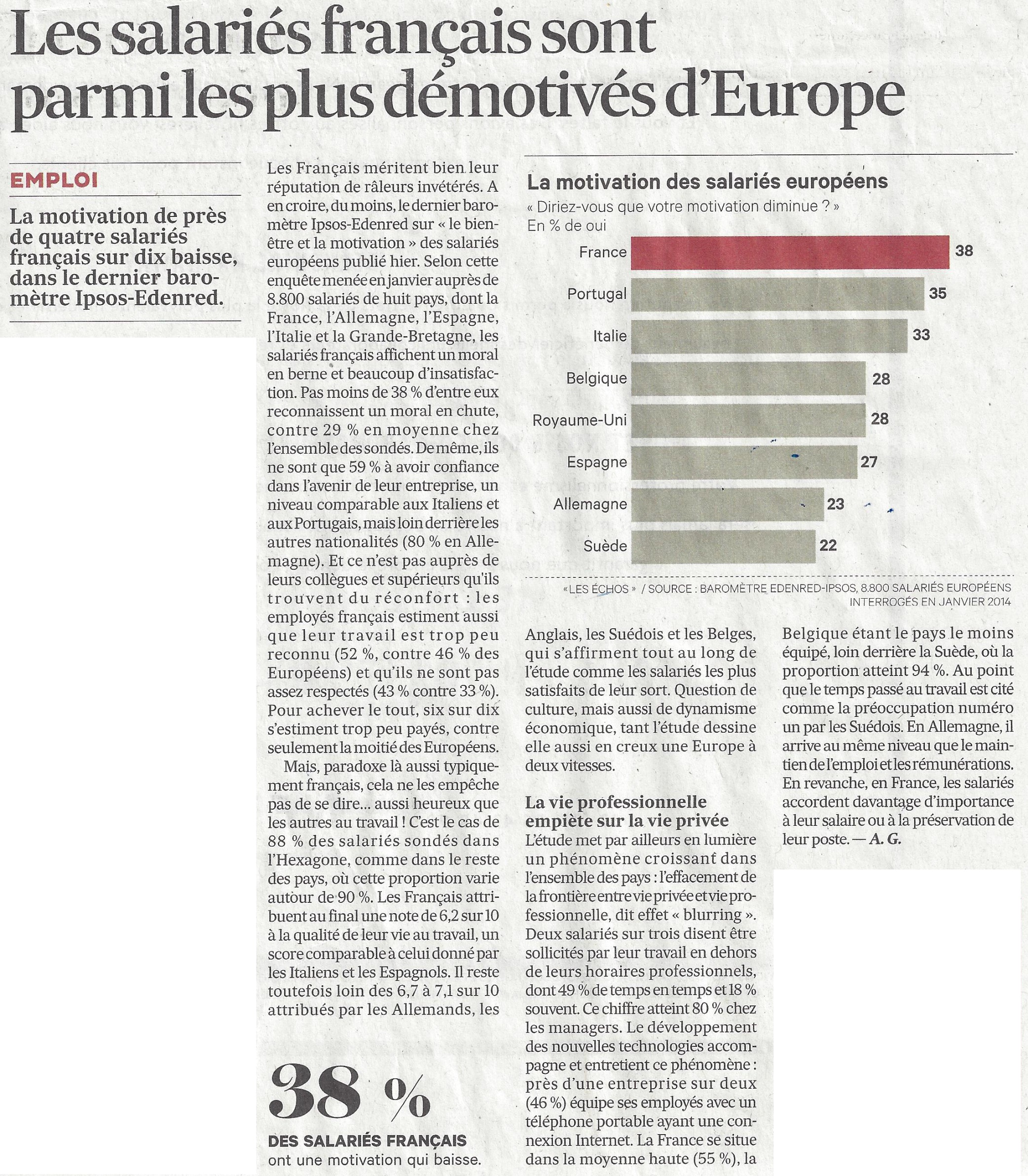 Les Echos  –
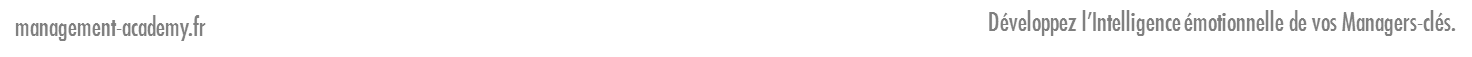 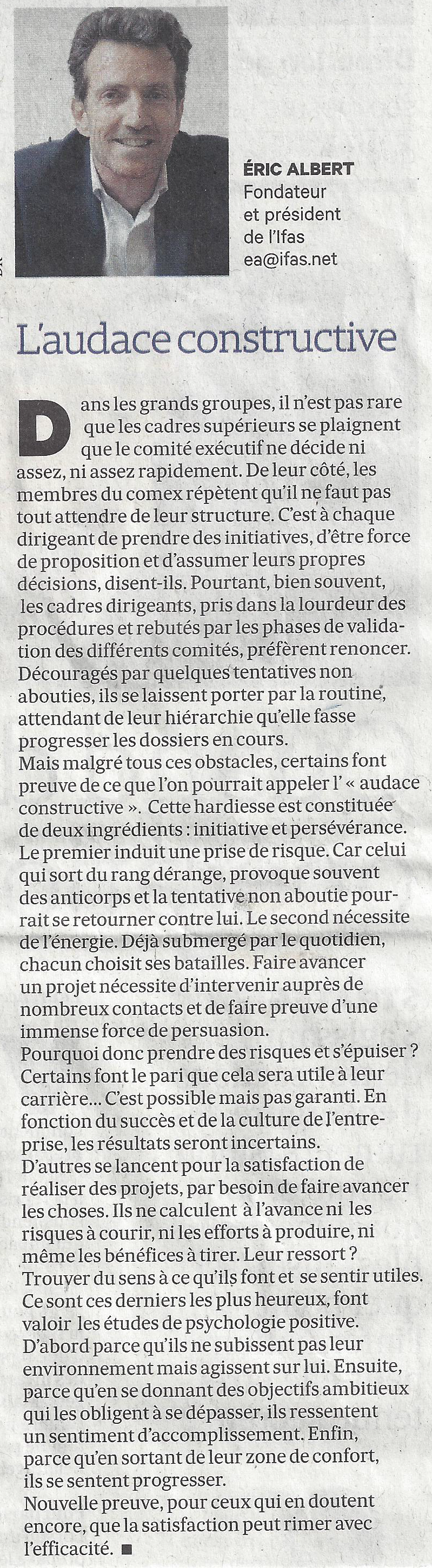 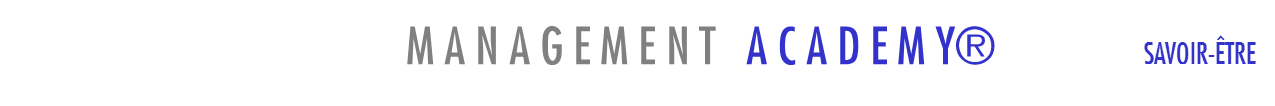 Les Echos –
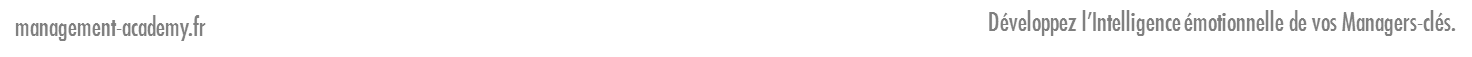 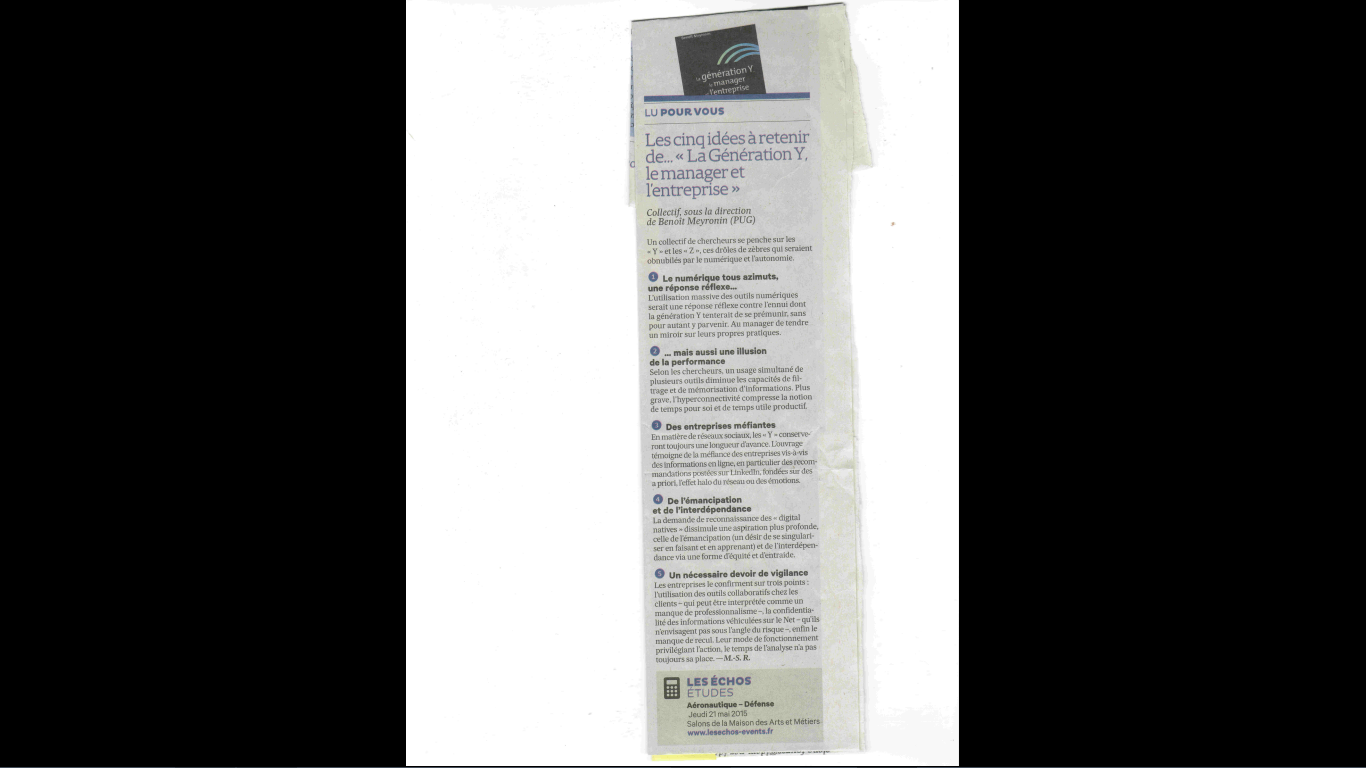 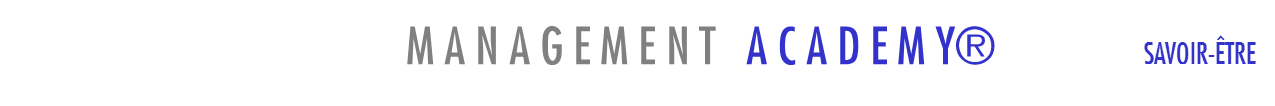 Les Echos Business
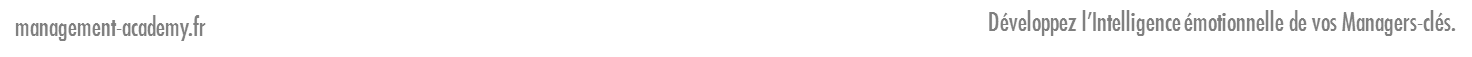 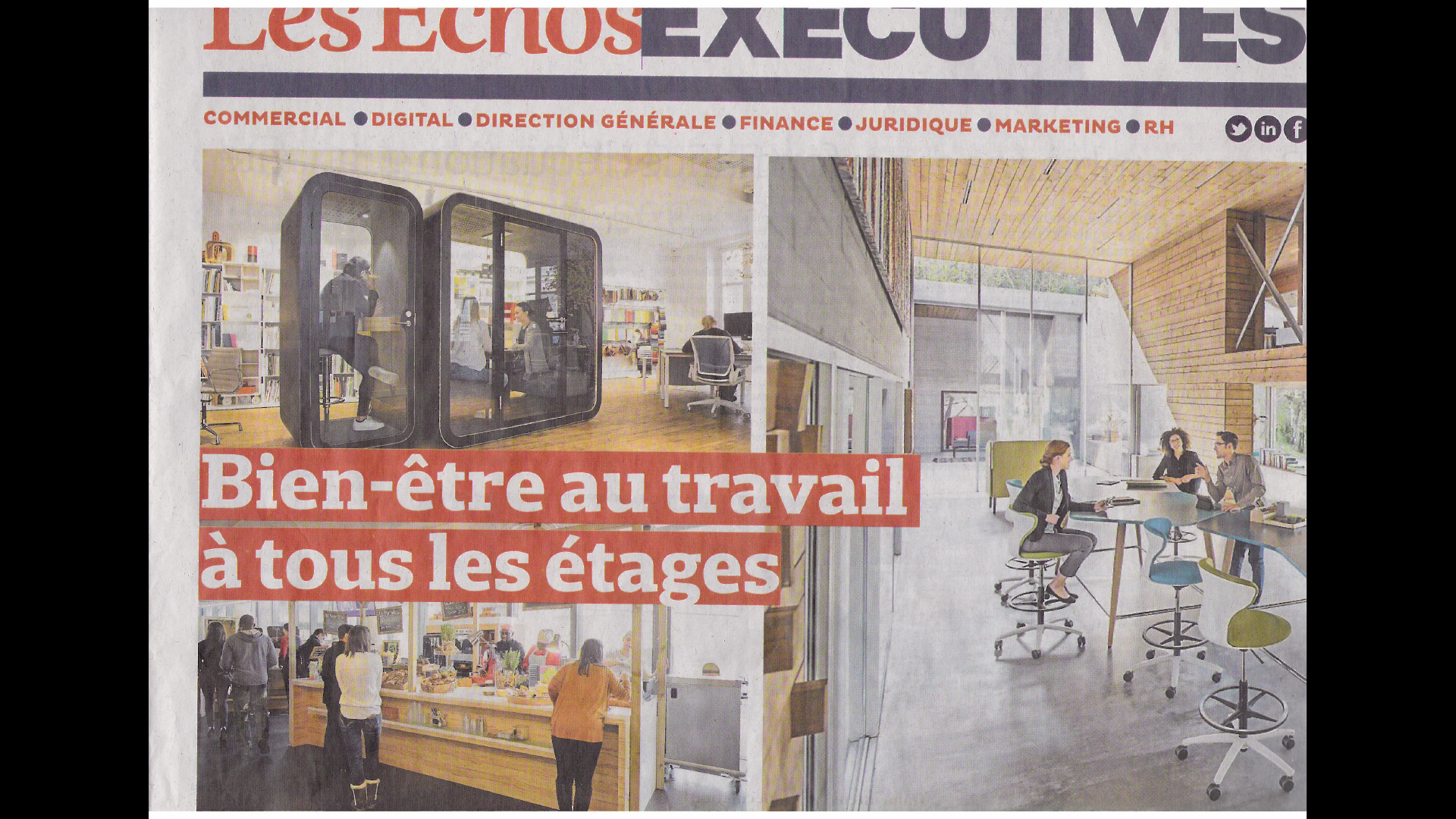 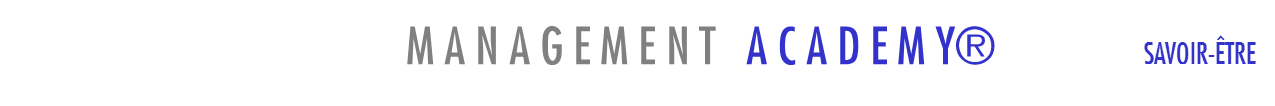 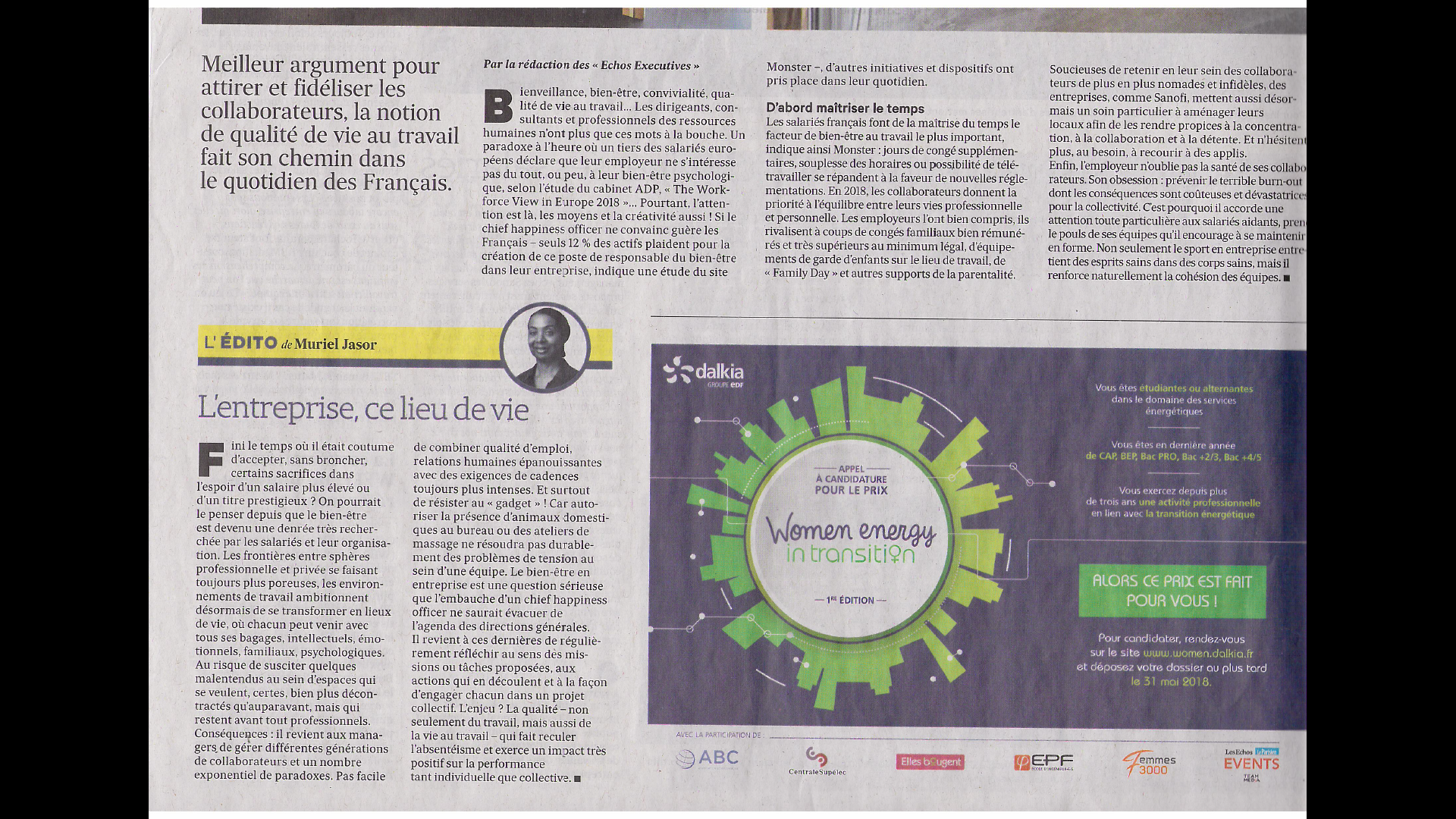 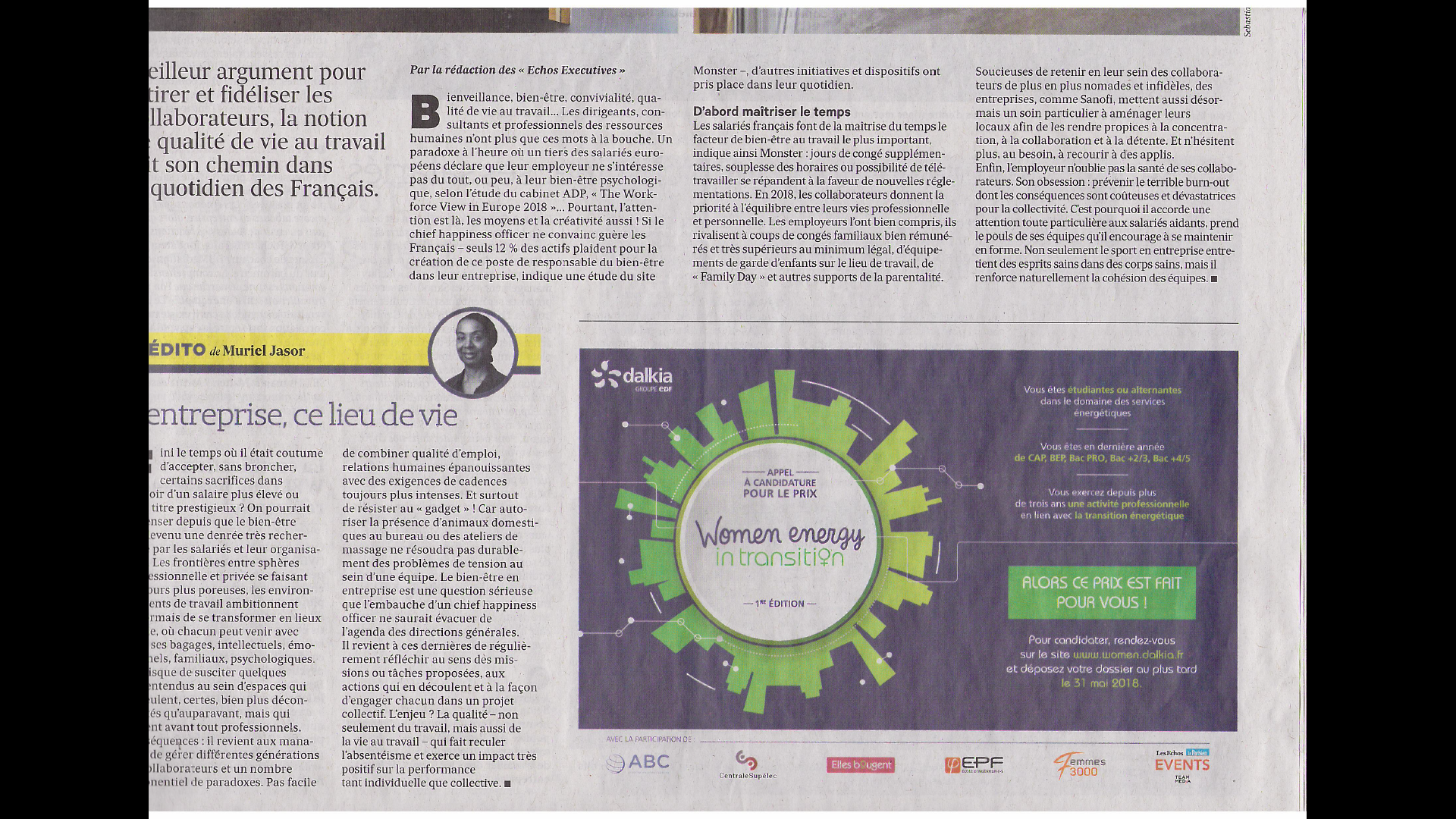 Les Echos
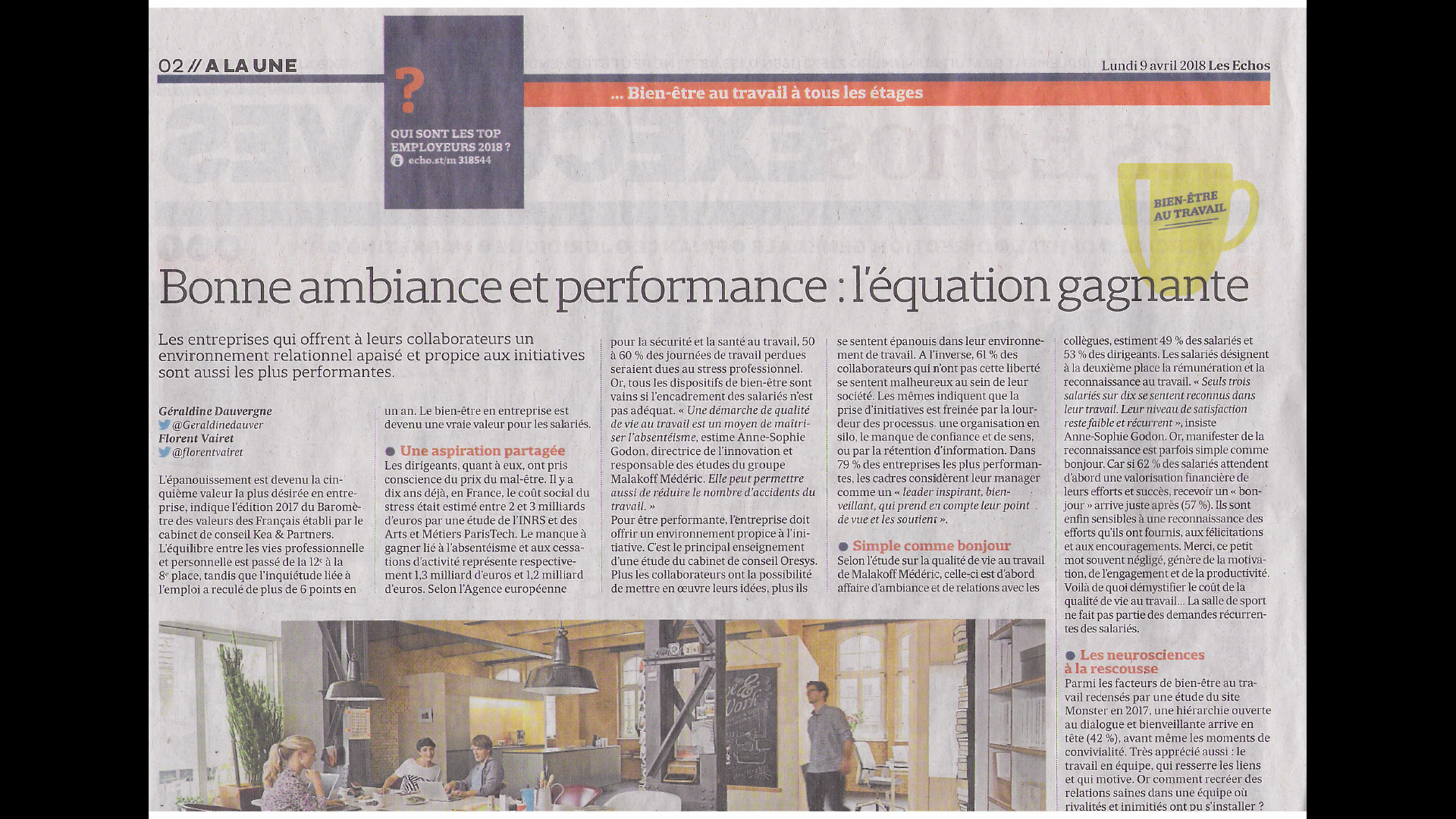 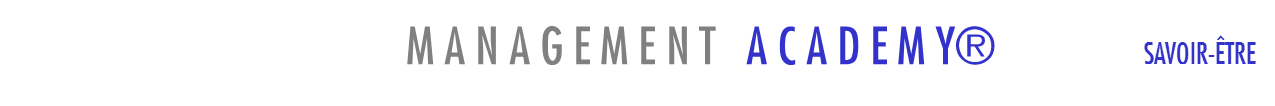 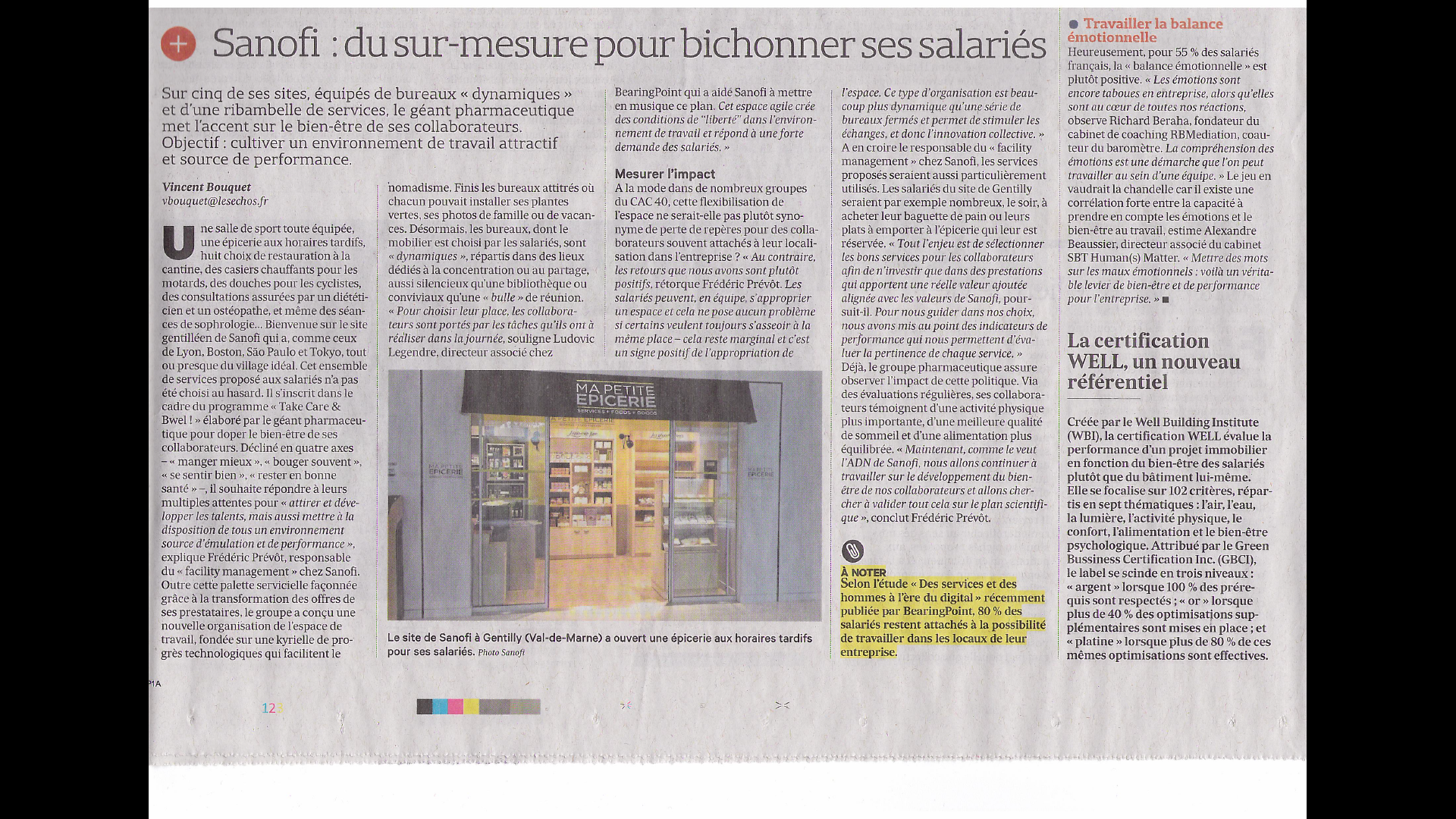 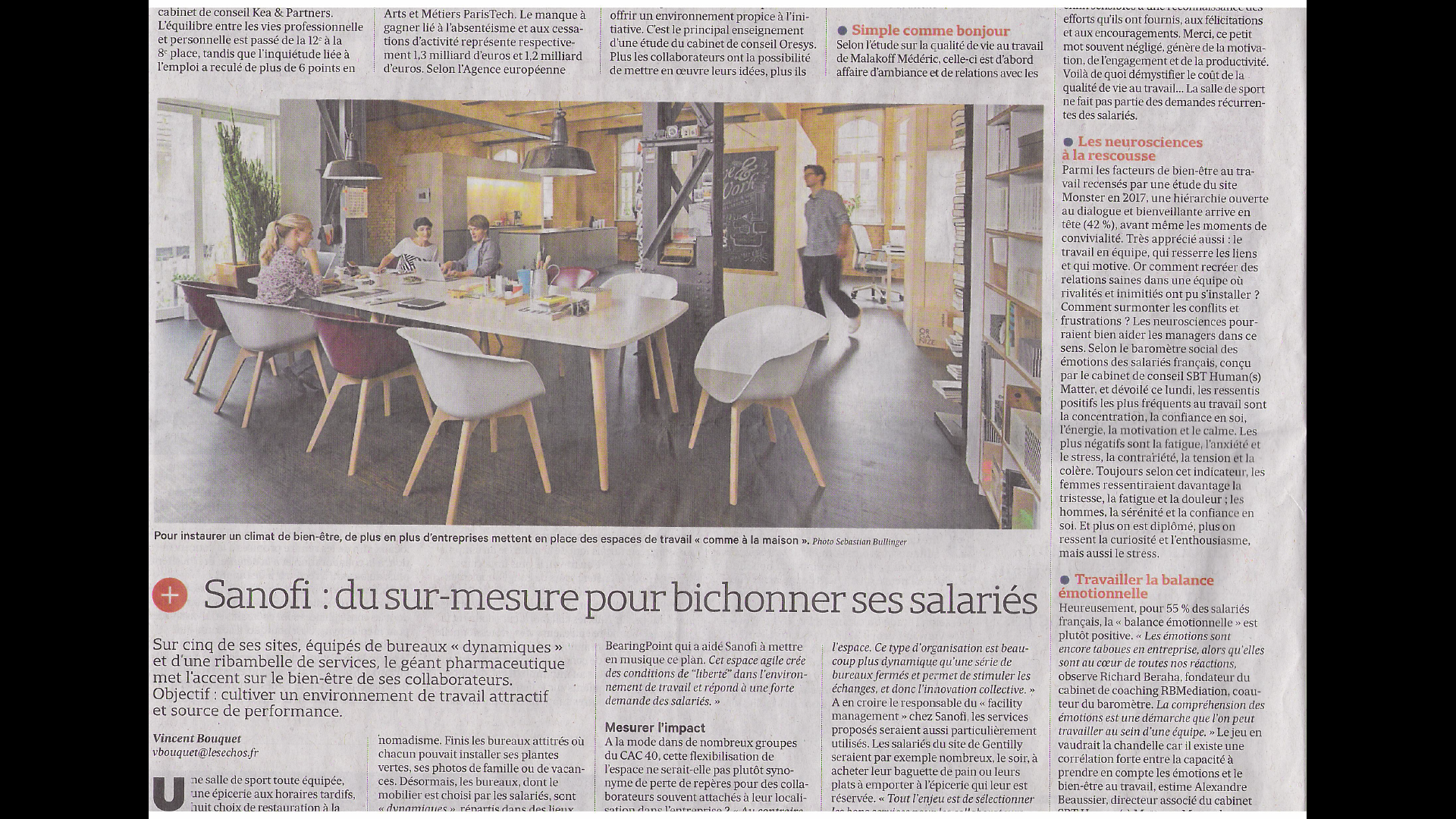 Les Echos
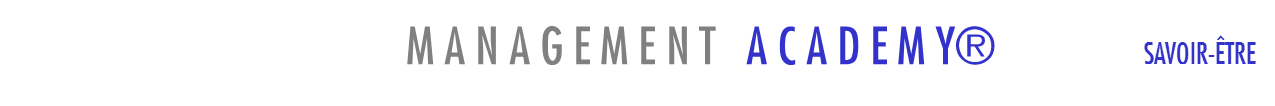 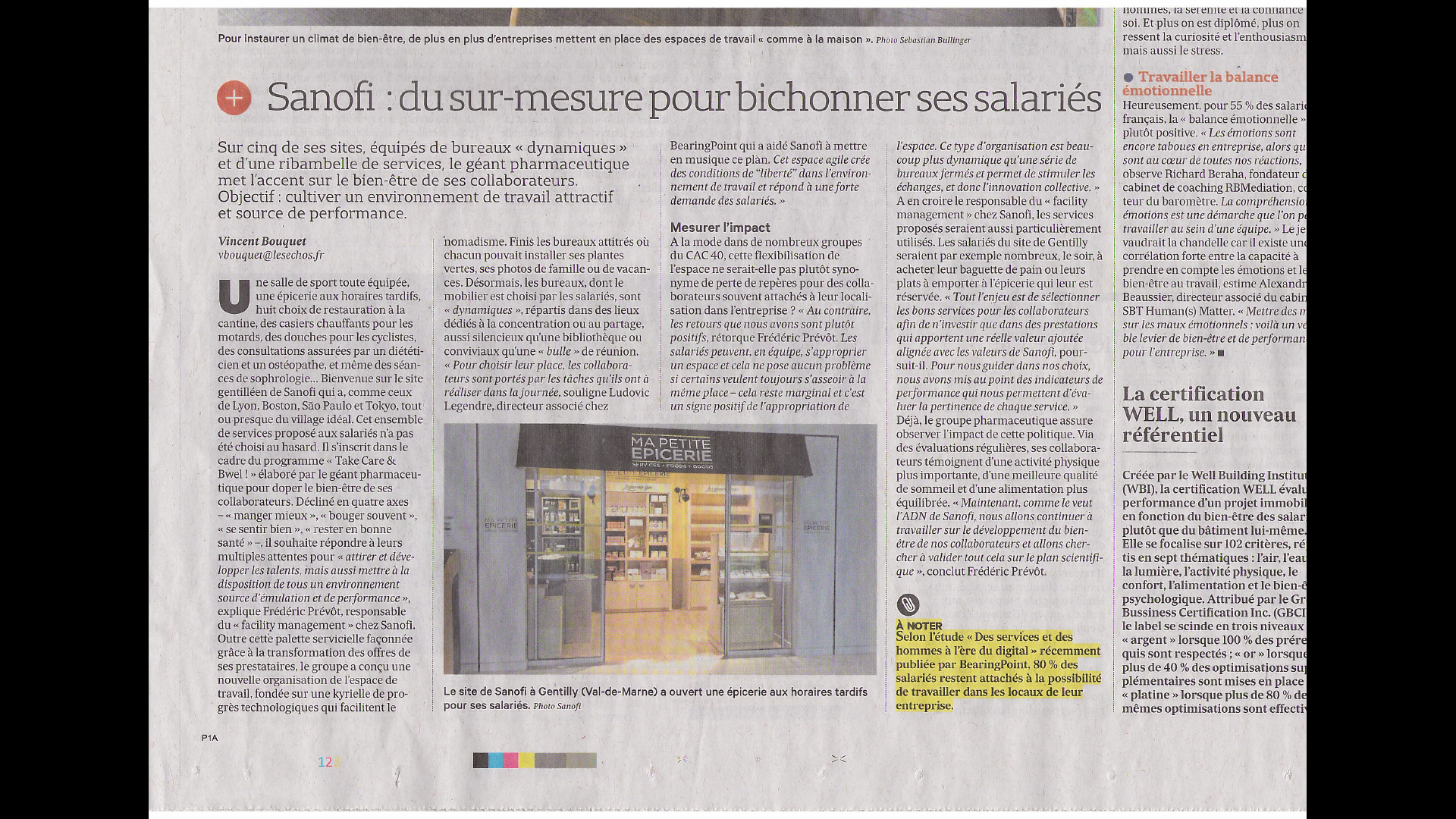 Les Echos
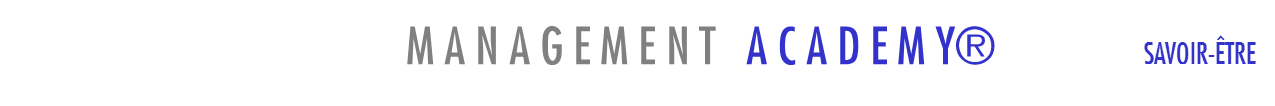 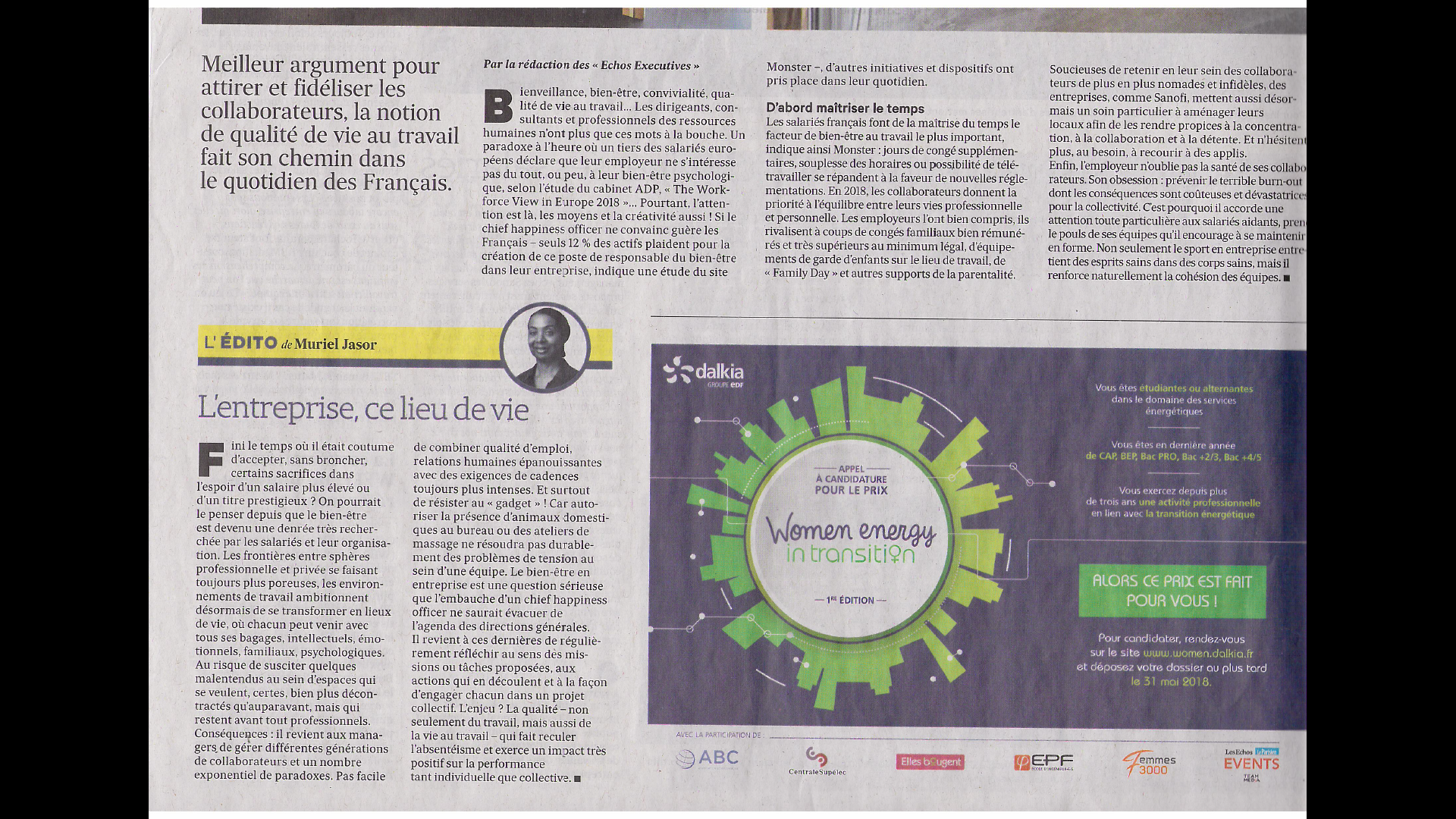 Les Echos
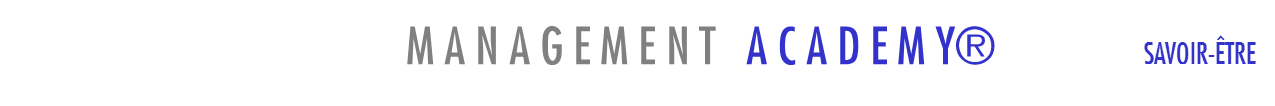 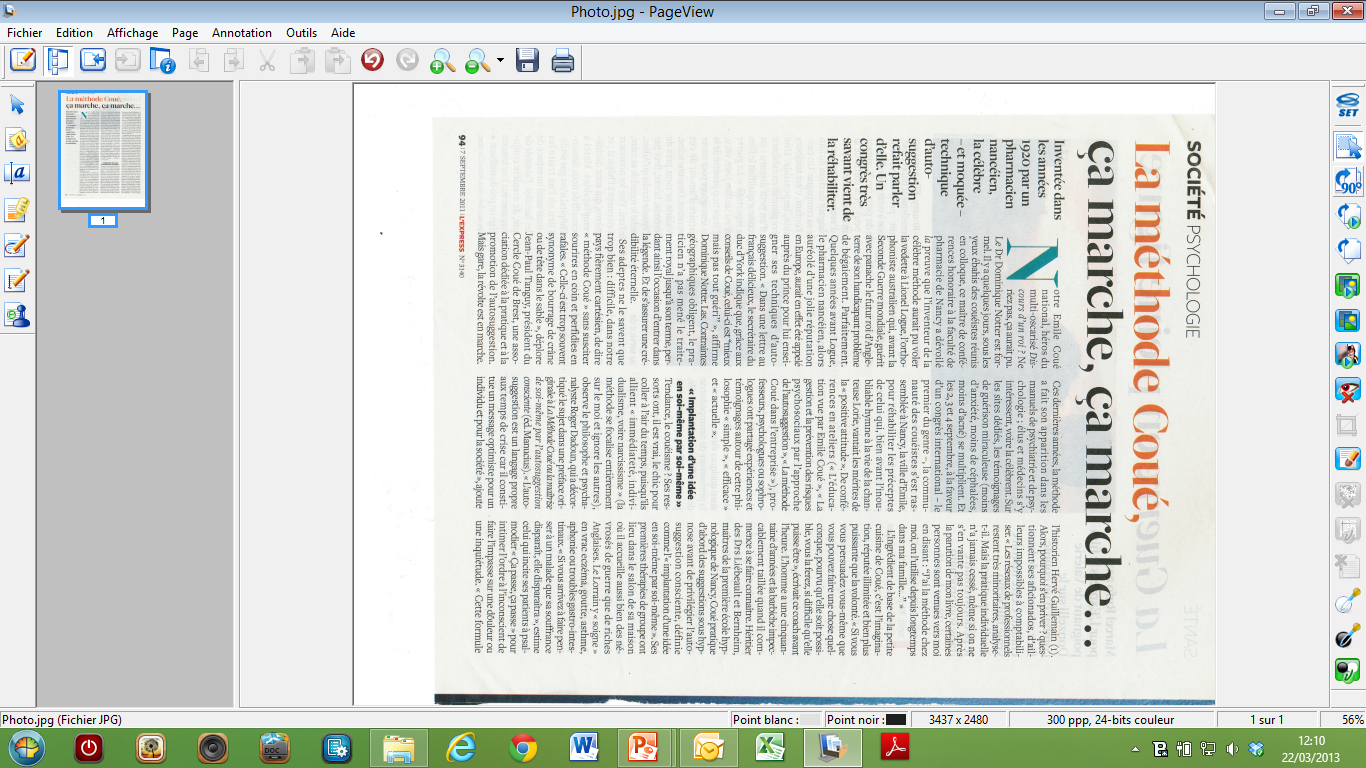 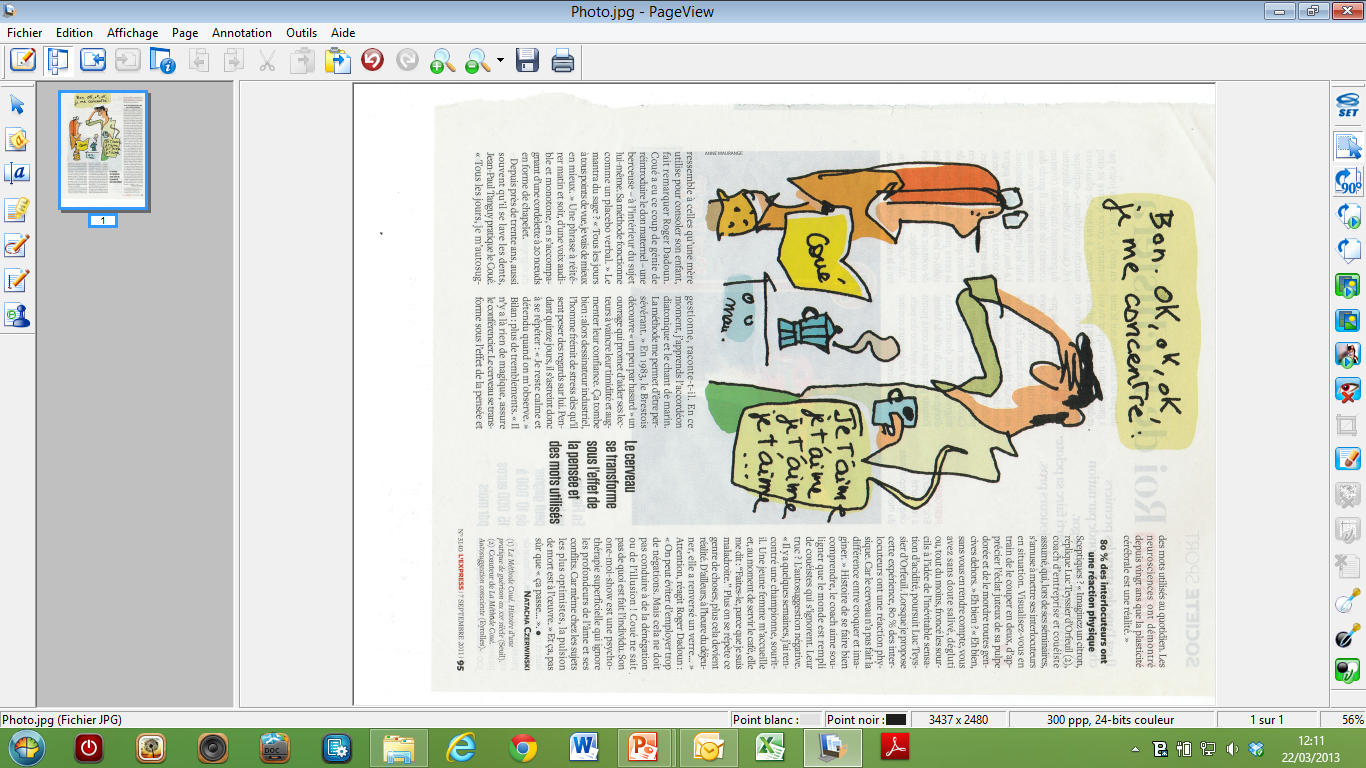 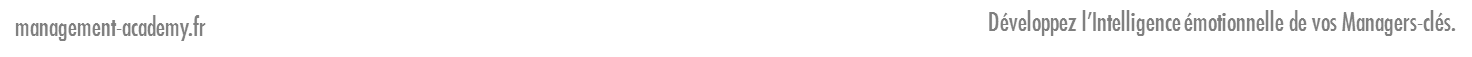 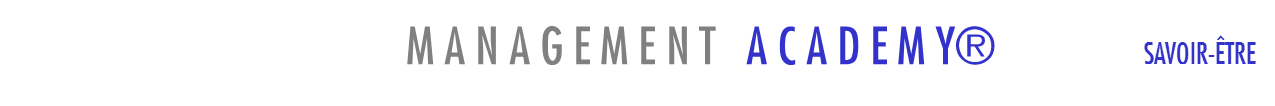 Les Echos Business
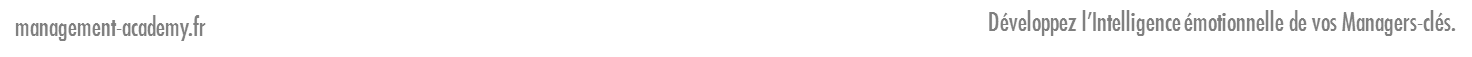 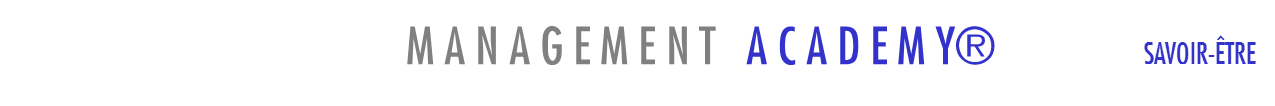 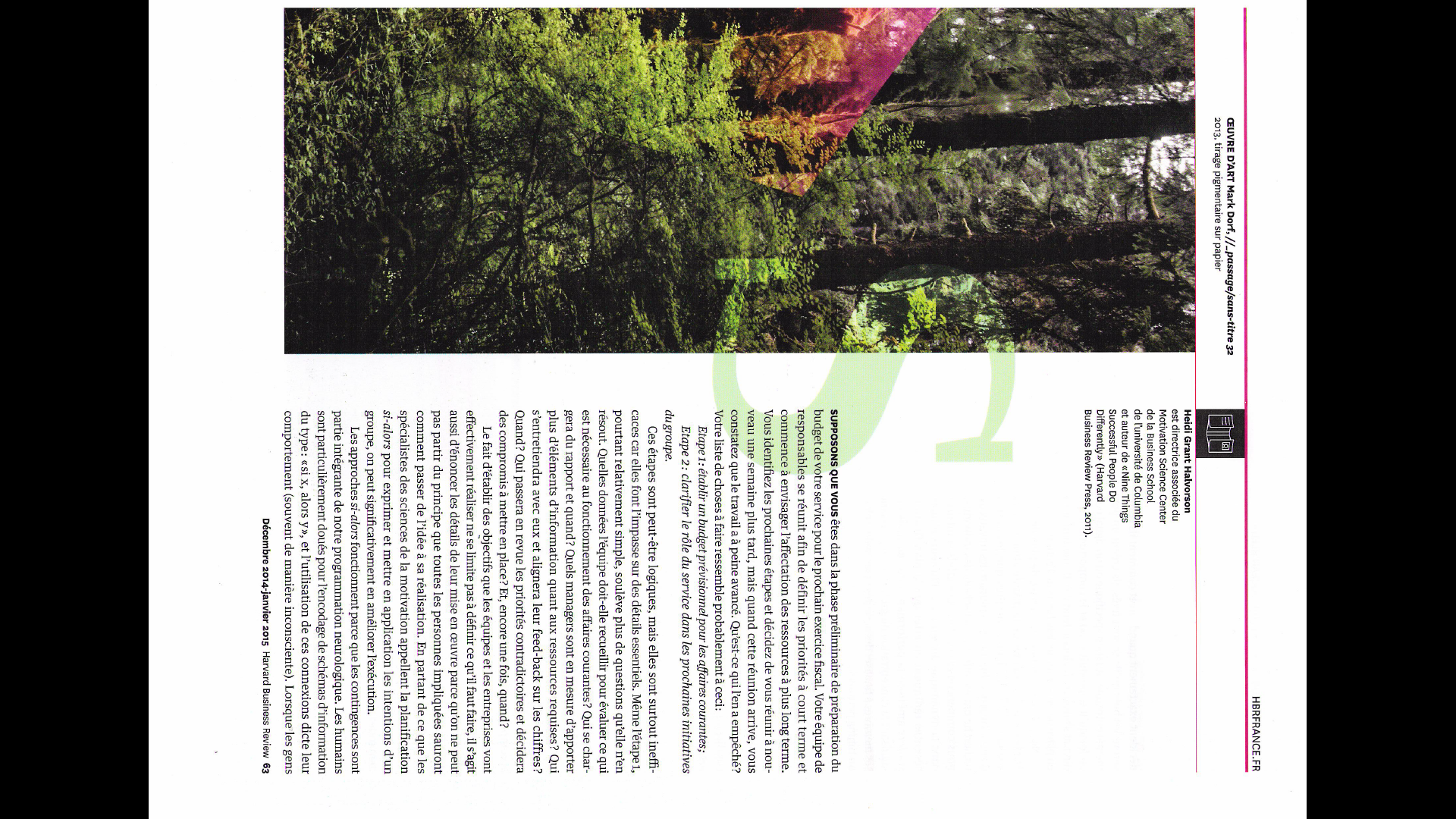 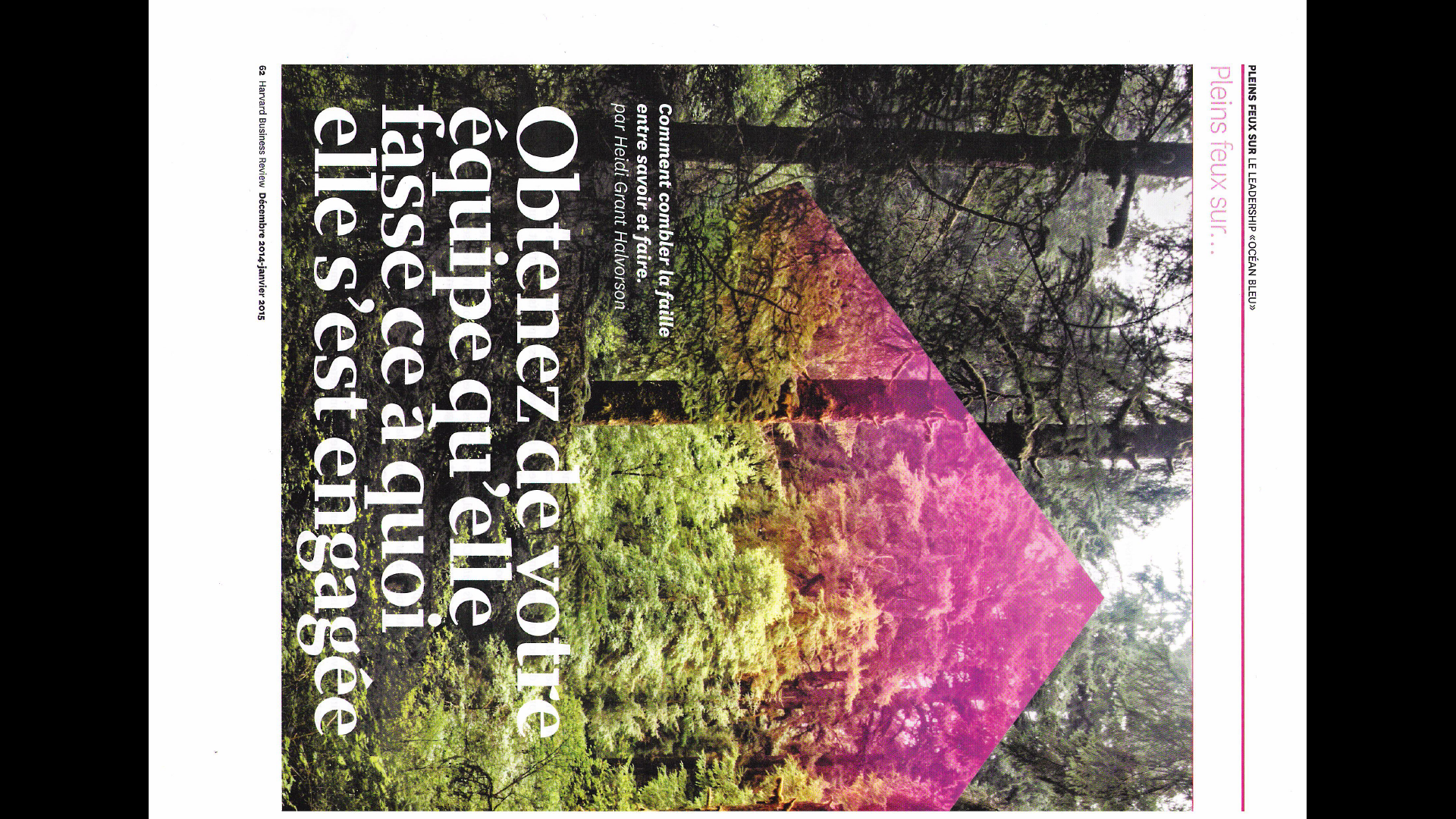 Harvard Business Review
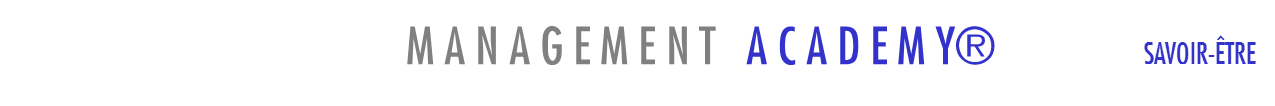 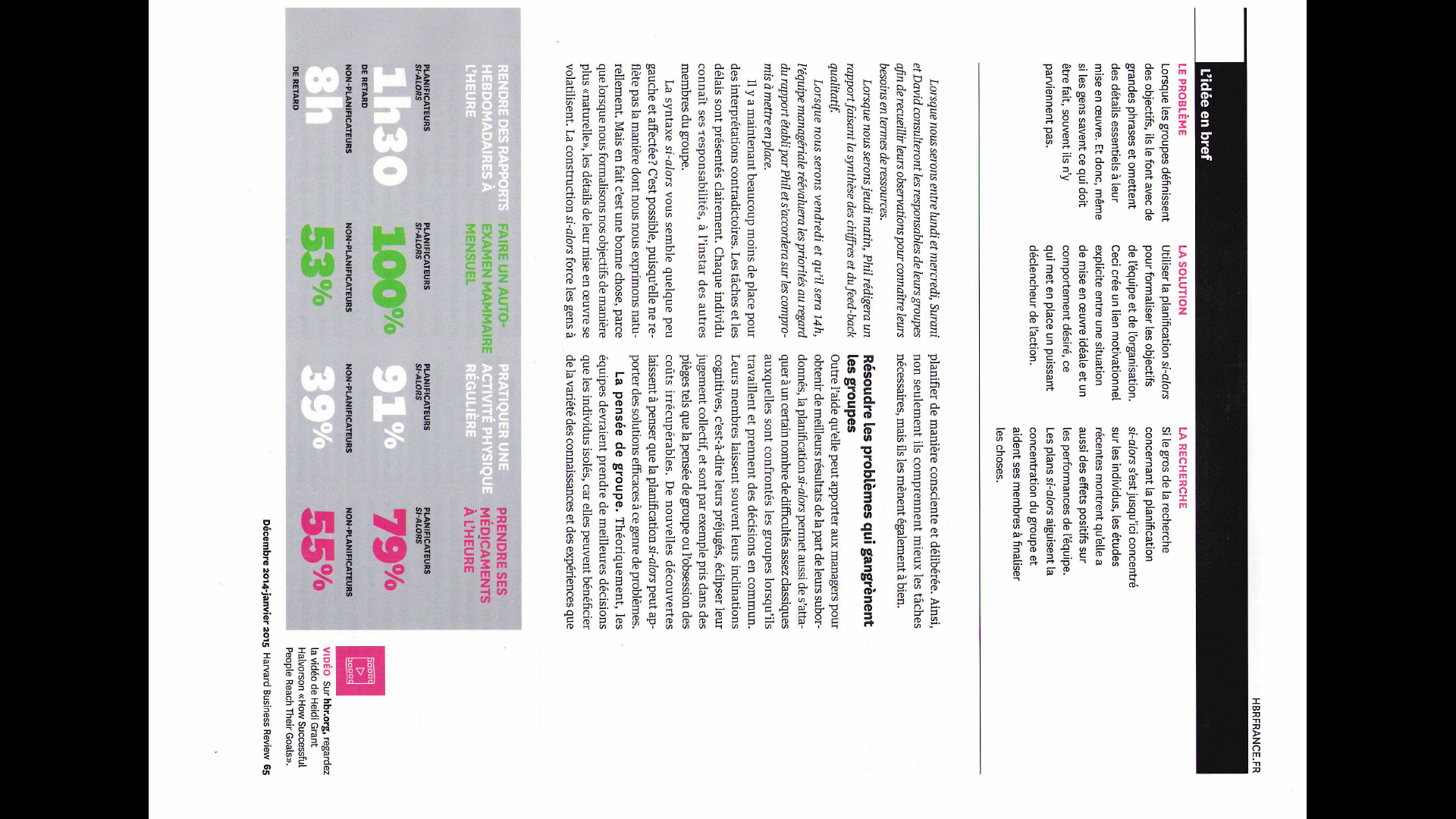 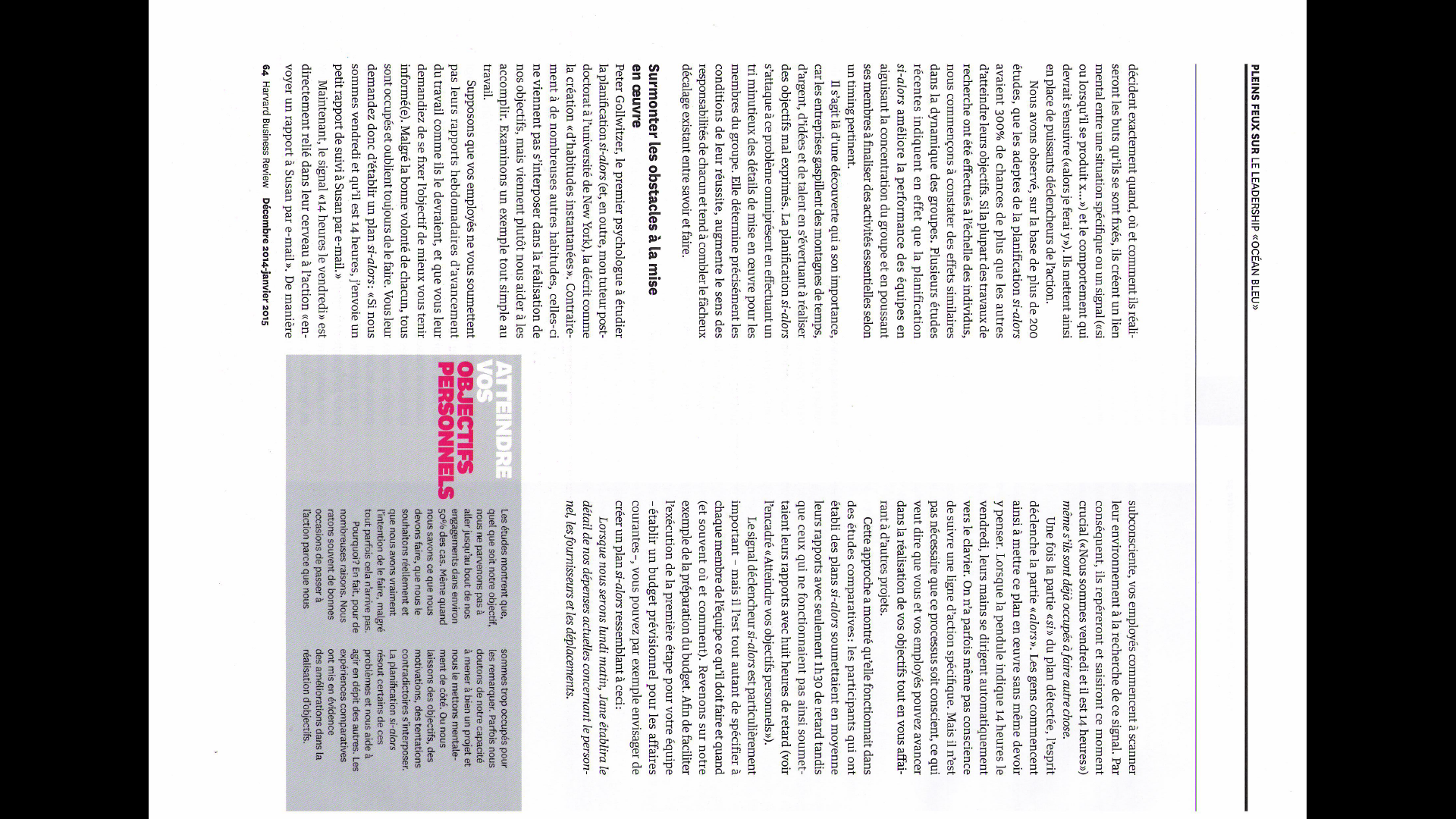 Harvard Business Review
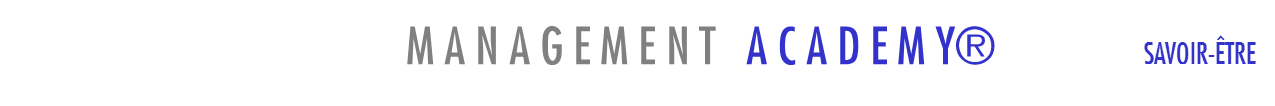 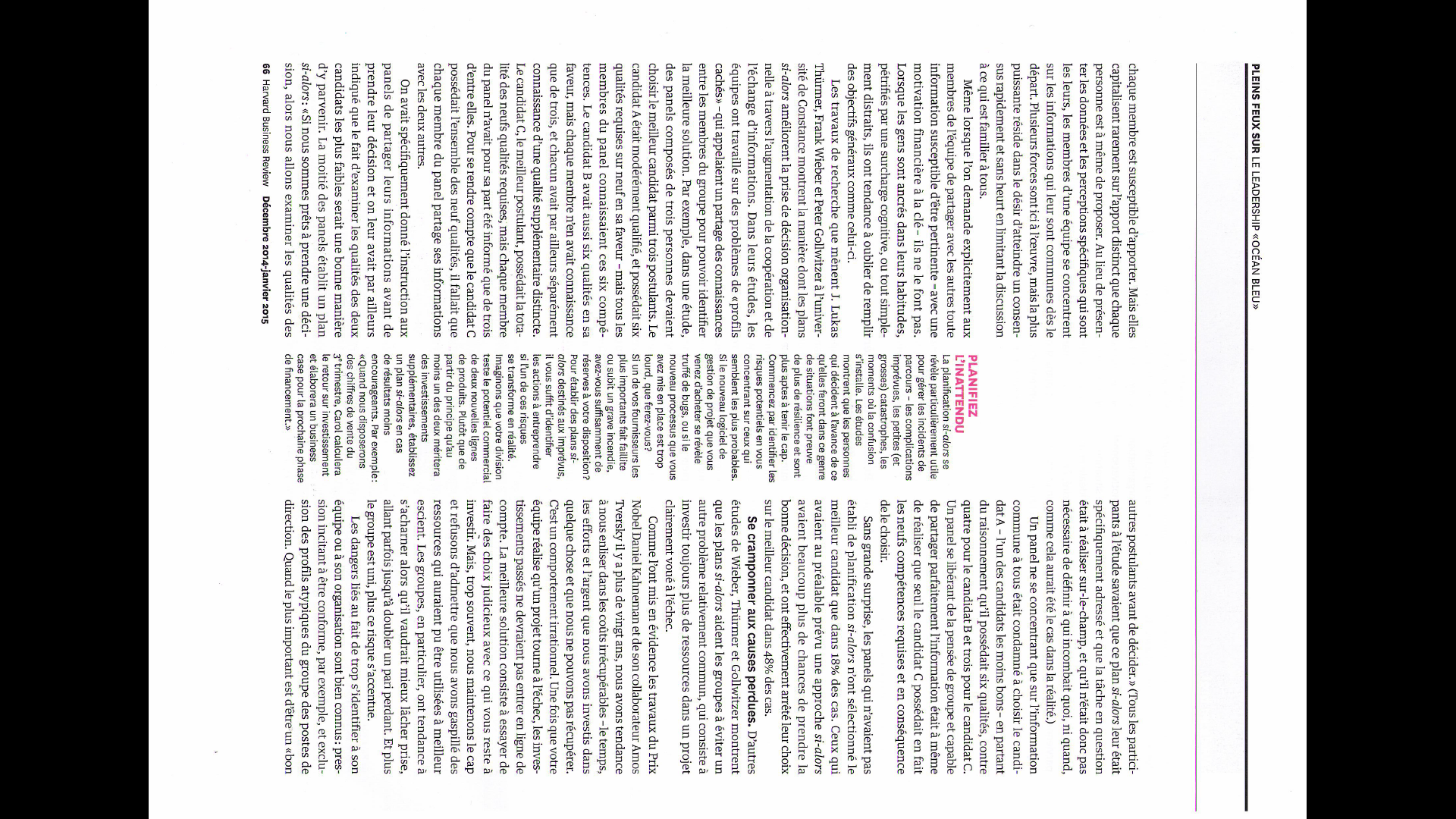 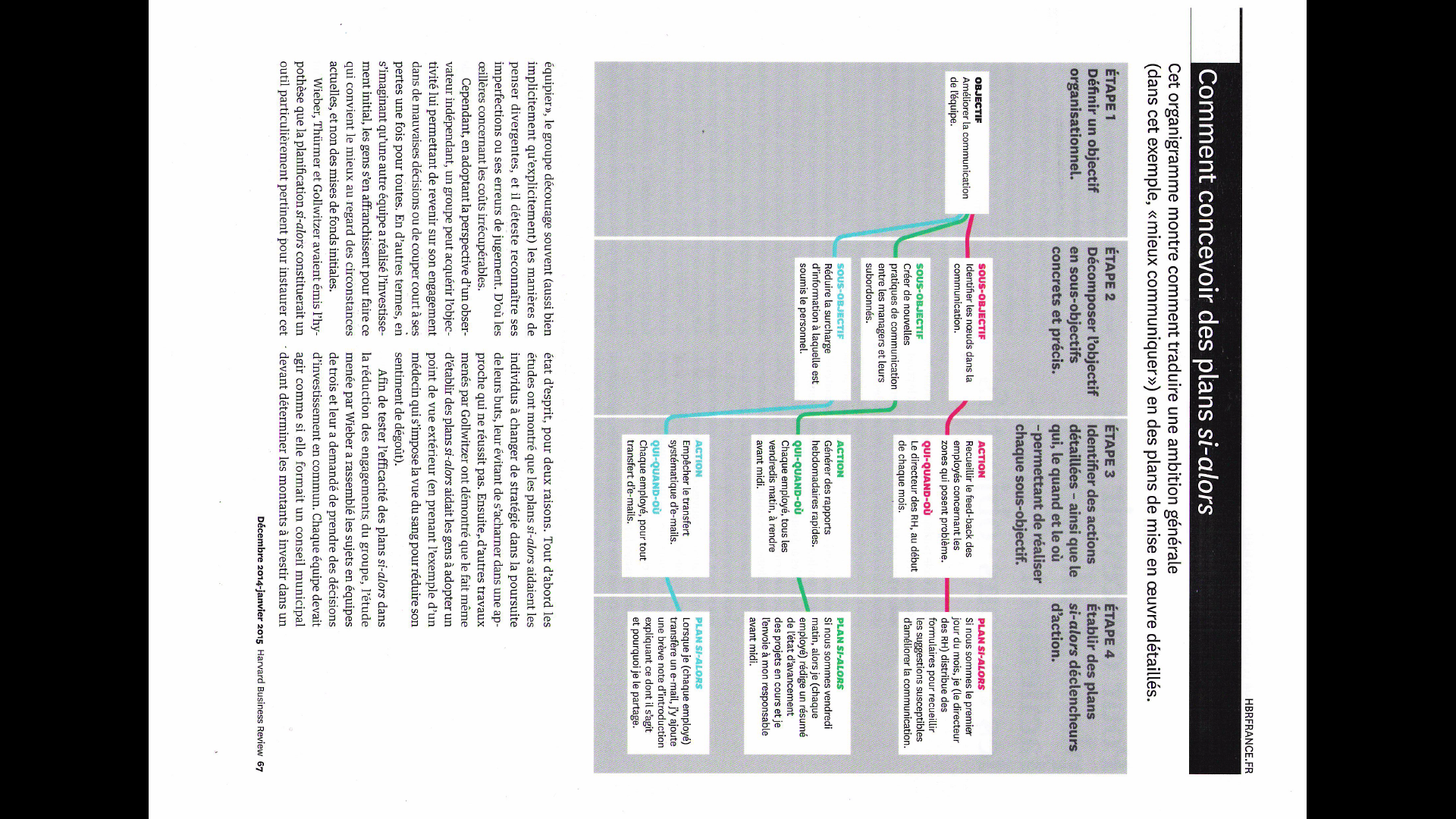 Harvard Business Review
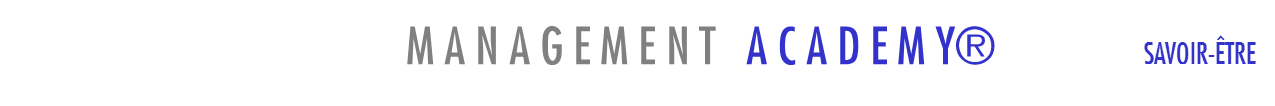 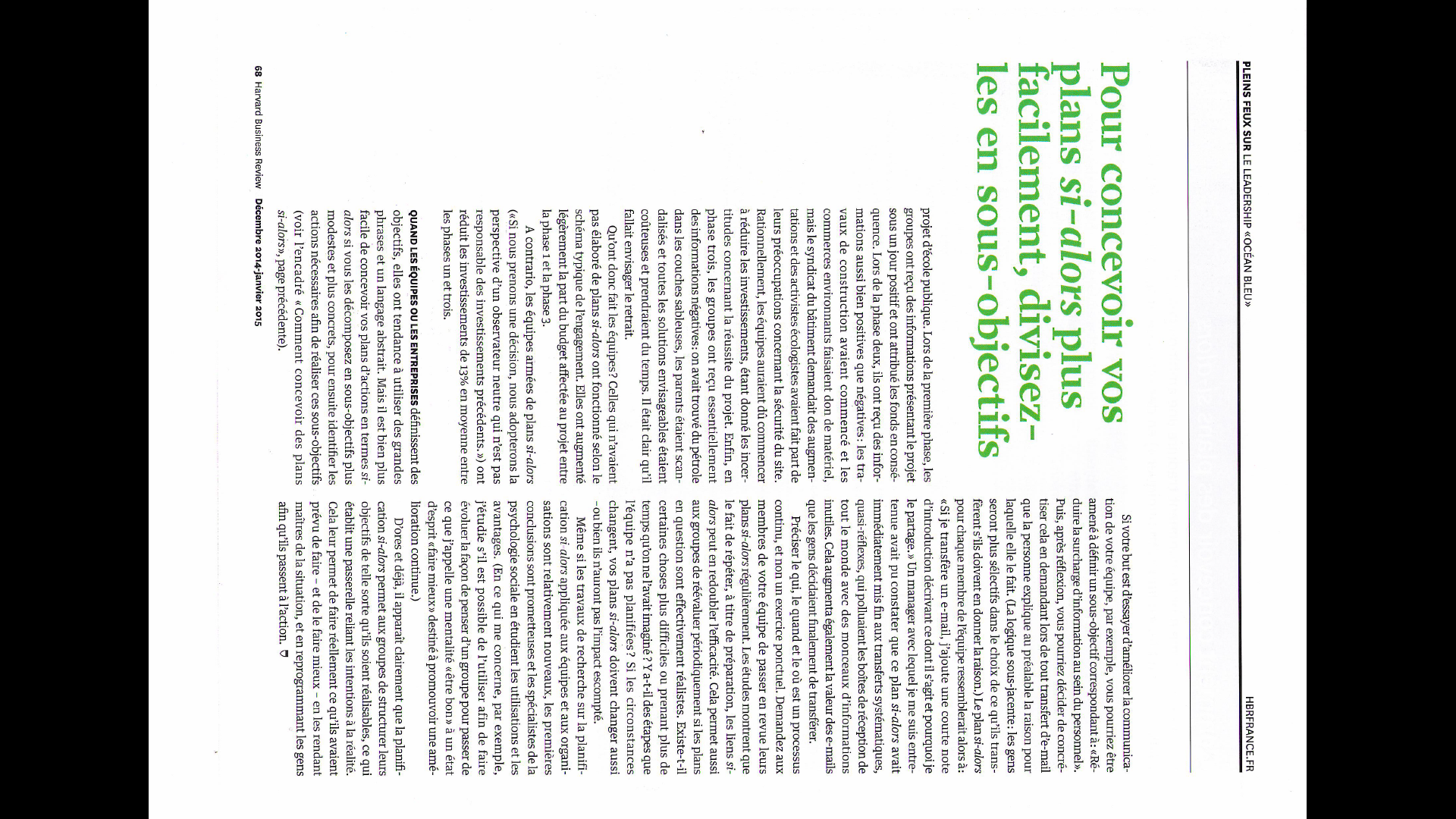 Harvard Business Review